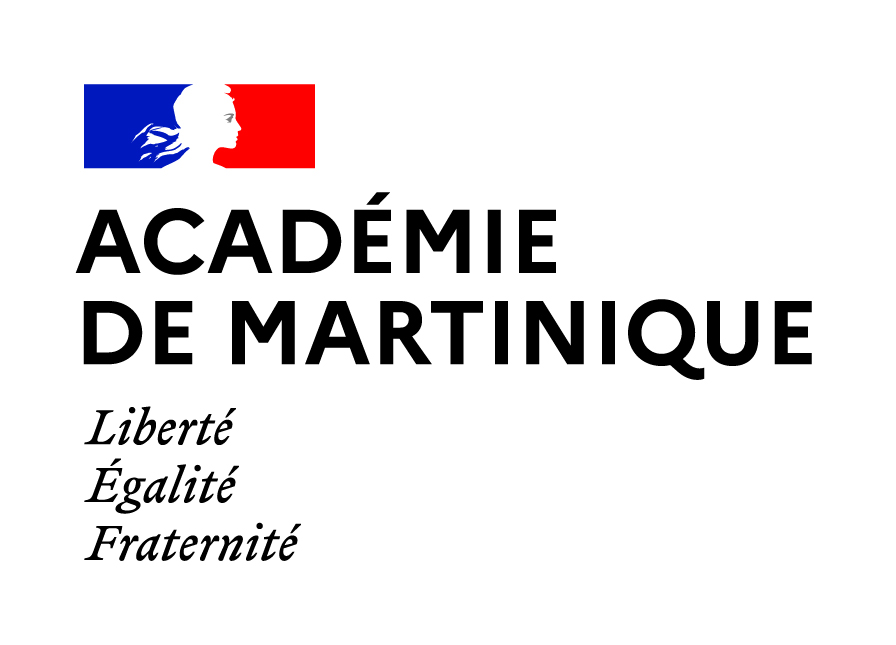 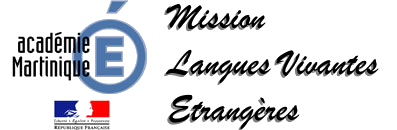 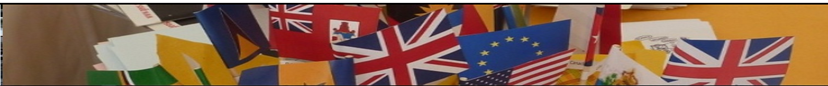 1er degré
Séance classique 2 X 45 min par semaine
My English Week -période 1 – niveau 1
Tâche finale : décrire le drapeau britanique
Structures langagières : « What colour is it ? » « It is ….. »
Lexique : blue, red, green, yellow, orange, black and white (6 à 7 mots)
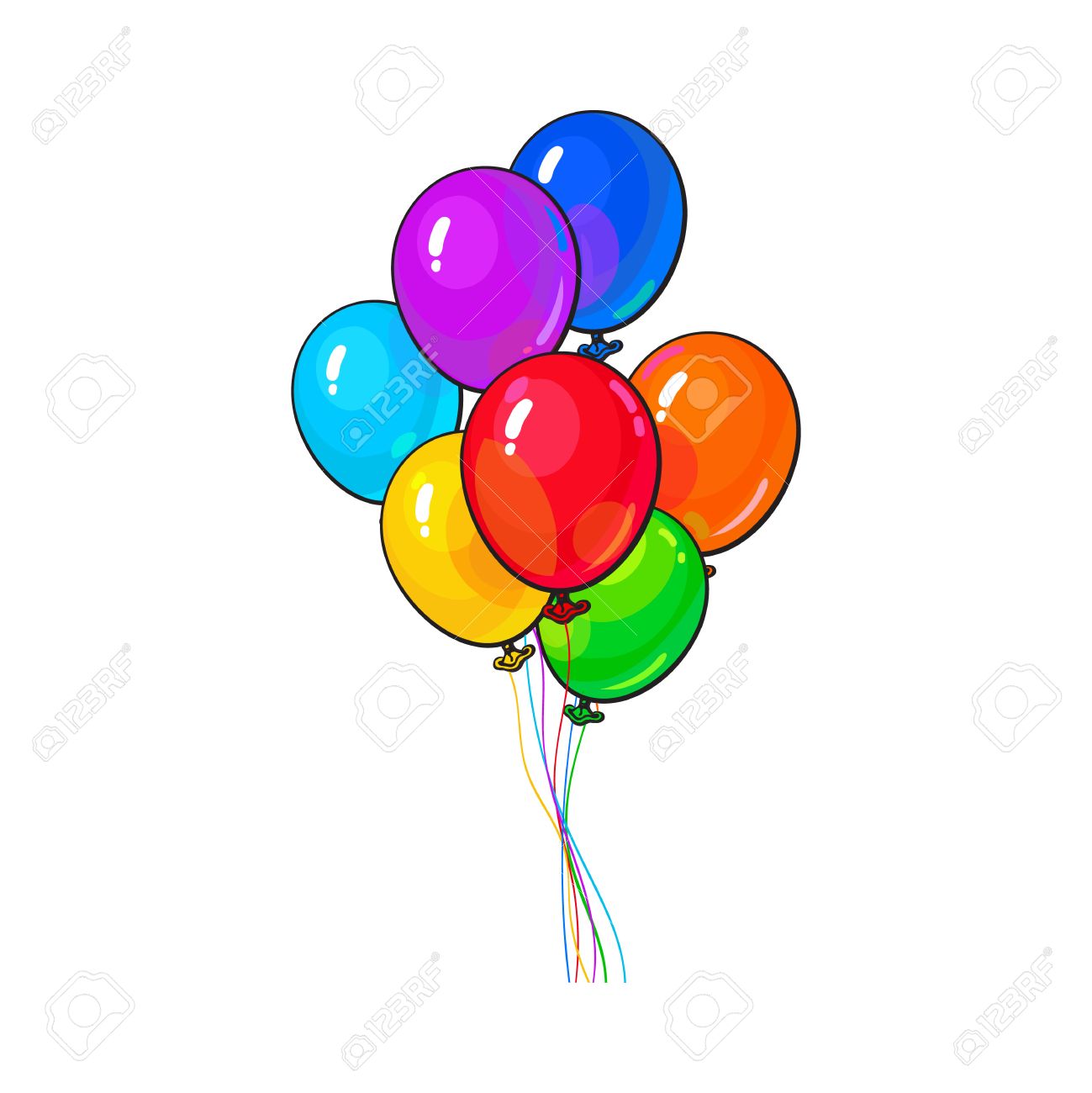 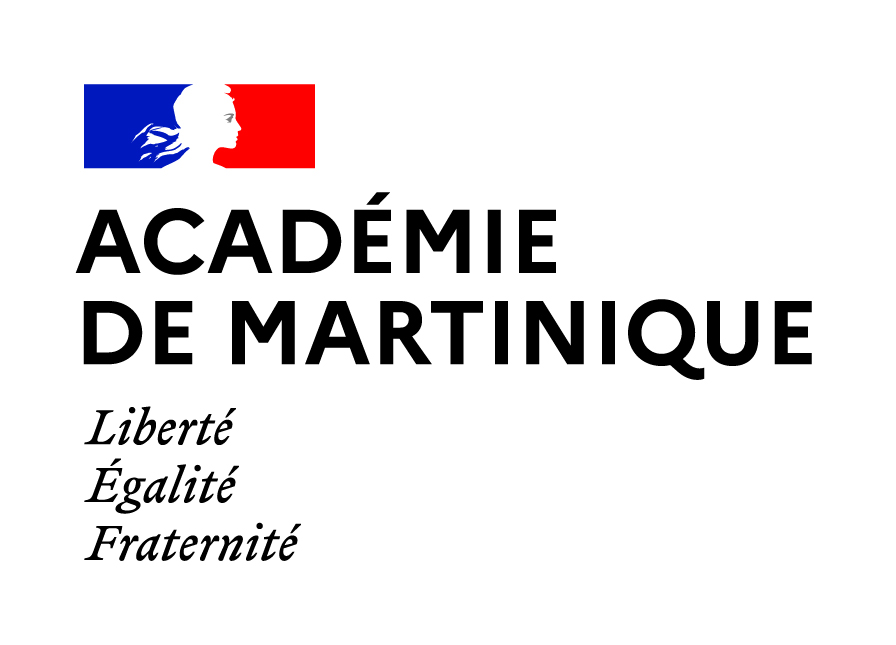 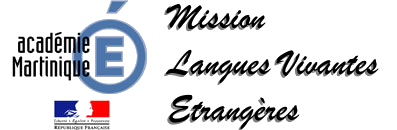 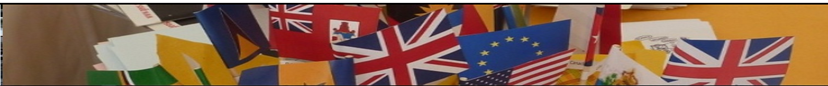 1er degré
Séance classique 2 X 45 min par semaine
My English Week -période 1 – niveau 1
Tâche finale : décrire le drapeau britanique
Structures langagières : « What colour is it ? » « It is ….. »
Lexique : blue, red, green, yellow, orange, black and white (6 à 7 mots)
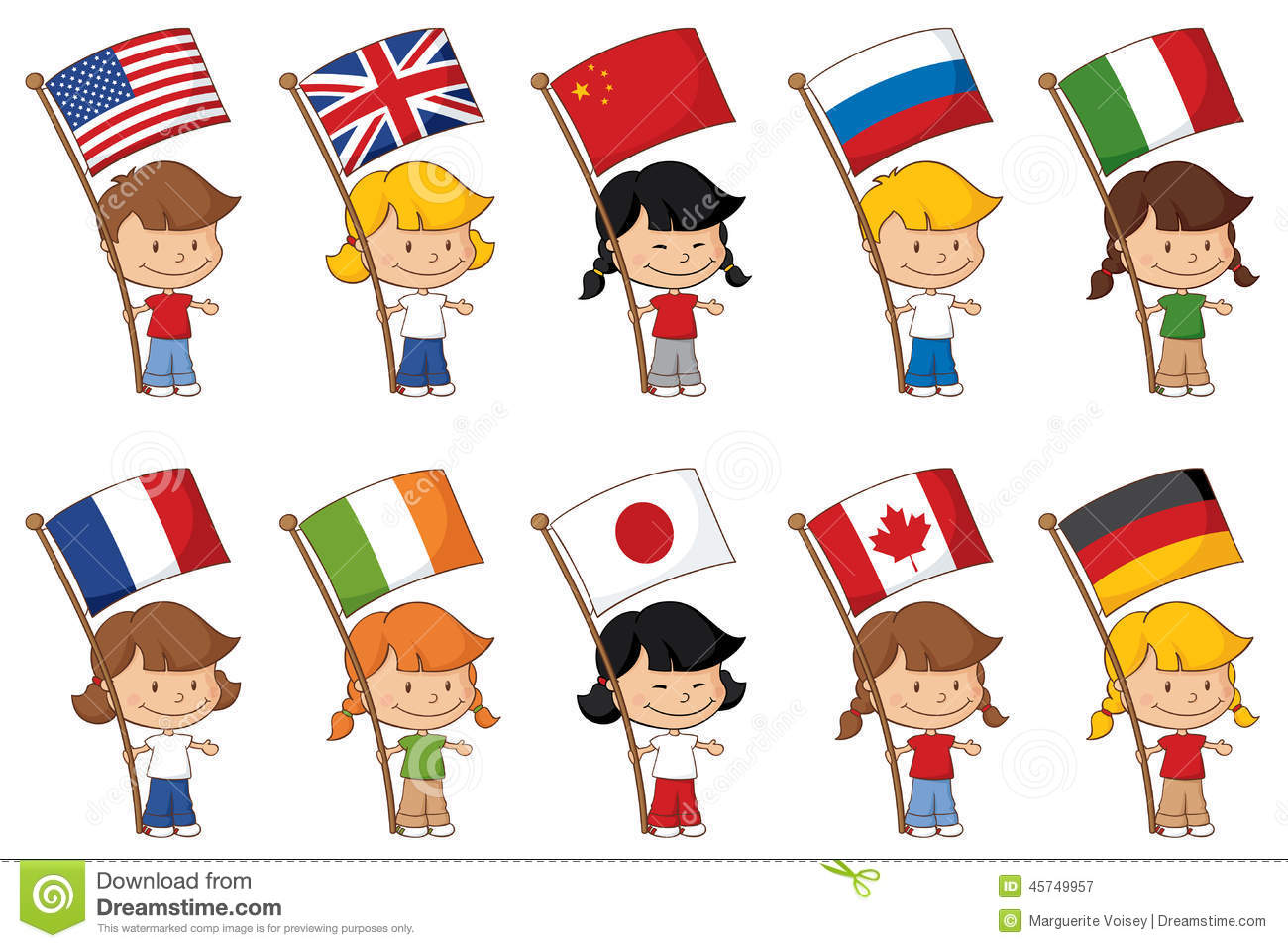